Concentration of Solutions
12-3
12-3 Learning Targets
Calculate Molarity
Calculate Molality
Concentration= ratio of solute to solvent
Many ways to express
Molarity= mole/ liter
Molality= mole/ kg
Molarity (M) – concentration of a solution as the amount of solute in a given volume of solution
number of moles of solute per volume of solution  in L
M = moles solute = mol
           Liter solution	    L
1.0 molar solution = 1 mol of solute per liter
Standard Solution- solution with accurately known concentration
1-calculate mass needed of solute
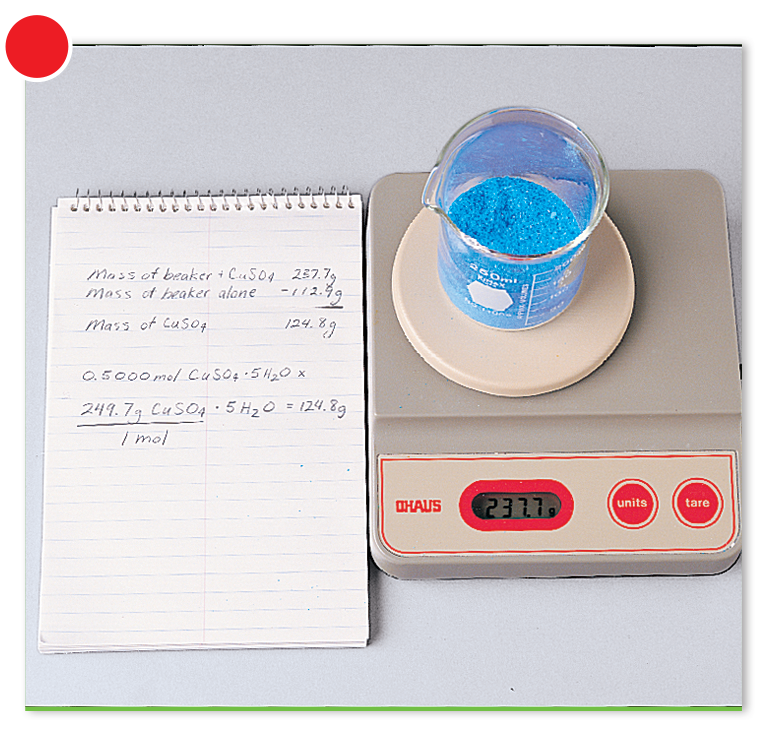 2-add some solvent to dissolve solute and add to volumetric flask
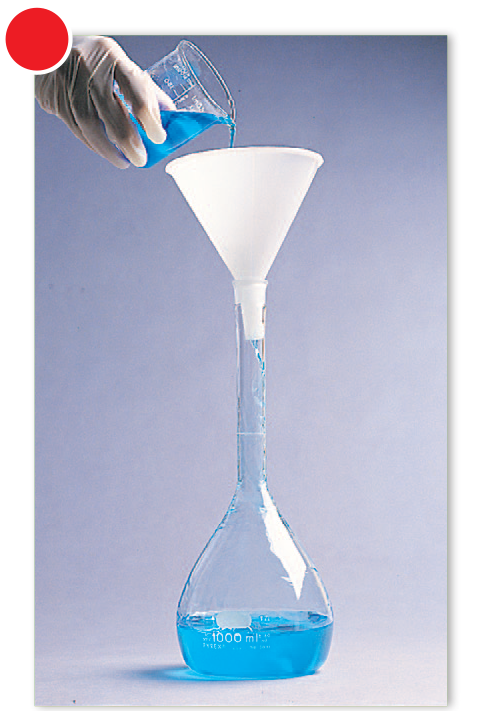 3-Rinse weigh beaker and add solvent to near line on flask
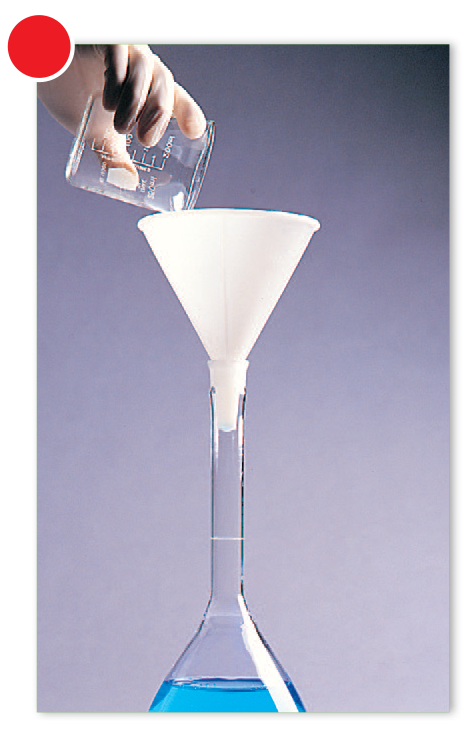 4- stopper flask and swirl
mixing
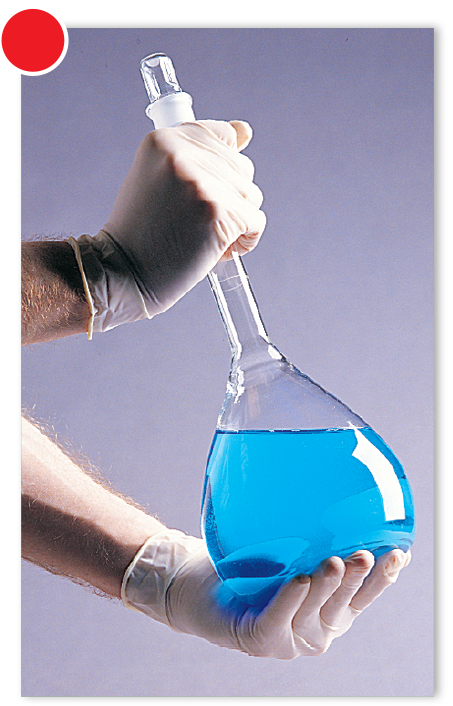 5- carefully fill flask to 1.0 L mark (or desired volume line)
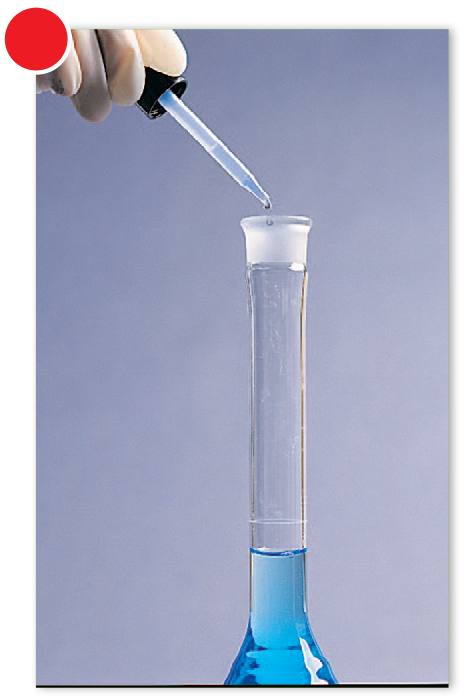 6- restopper and invert flask to ensure complete
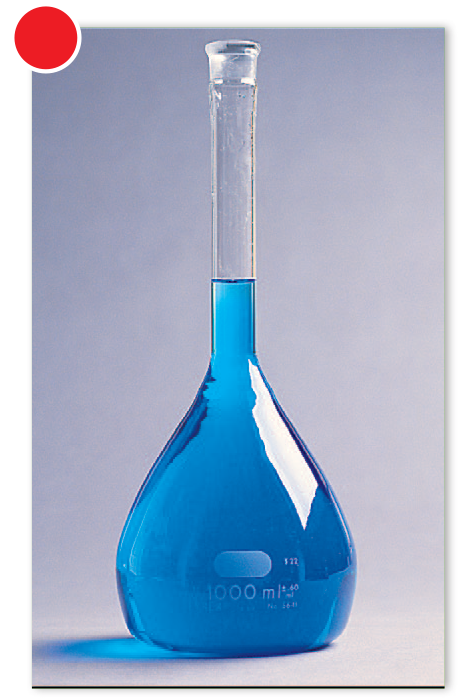 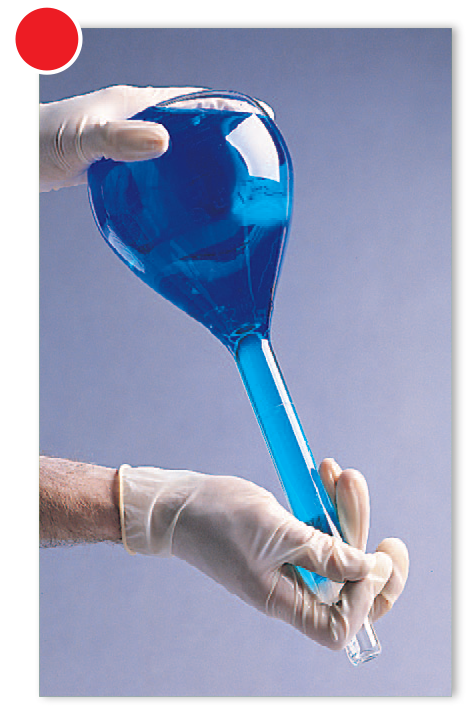 Finding Molarity
What is the molarity of 11.5 g NaOH in1.5 L H2O?
11.5 g x 1 mol NaOH = 0.288 mol NaOH
                  40.00 g NaOH
0.288 mol NaOH = 0.192 M NaOH
       1.5 L H2O
Calculating # of moles
How many  moles of Ag+ ions are in 25mL of .75 M AgNO3?
Molarity  = mol/L
0.75 M =   mol
		    0.025 L
mol= (0.75 M) ( 0.025L)
mol = 0.019 mol
Finding Mass from Molarity
1.00 L of 0.200  M potassium dichromate (K2Cr2O7) 
How much solid K2Cr2O7 is needed?
 Molarity  = mol/L
0.200 M = mol
			   1 L
mol= (0.200M) (1L)
mol= 0.200 mol K2Cr2O7
mass = 0.200 mol K2Cr2O7 x ( 294.2 g/ mol) = 58.5 g K2Cr2O7
Dilution
Dilution- process of adding more solvent to solution
-solute amount stays the same, only solvent amount changes
M1V1= M2V2
-always add concentrated acid to water, when doing acid dilution
Stock Solution- conc. Solution, dilute as needed
During dilution M decreases
  Mol constant   
 Volume increases
M = mol
       Volume
Problem
What volume of 16 M sulfuric acid must be prepared to make 1.5 L of 0.10 M H2SO4?
M1V1= M2V2
 (16 M)(V1) = (.10M)(1.5 L)
V1 = 0.0094 L
Problem
What volume of 12 M HCl must be taken to prepare 0.75L if 0.25M HCl?
M1V1= M2V2
(12M)(V1)=( 0.25M)(0.75L)
V1= 0.016L
Molality
Concentration of a solution expressed in moles of solute per kilogram of solvent
Symbol= m
molality=  moles solute
               mass of solvent (kg)
Concentrations expressed as molalites when studying solution related to vapor pressure and temp changes, because does not  change with temperature
1kg = 1000 mL
Molality Problem
A solution was prepared by dissolving 17.1 g of sucrose (C12H22O11) in 125 g of water.  Find the molal concentration of the solution.
17.2 g x 1mol/ 342.34 g C12H22O11 = 0.0500 mol C12H22O11
125g water= 0.125 kg water
0.0500 mol C12H22O11 / 0.125 kg water= 0.400 m C12H22O11
What mass of Urea (CH4N2O) must be dissolved in 2250 g of water to prepare a 1.50 m solution?
2250 g CH4N2O = 2.25 kg CH4N2O
2.25 kg CH4N2O x 1.5 mol CH4N2O
                                     1 kg
= 3.38 mol CH4N2O
3.38 mol CH4N2O  x 60.06 g/mol = 203 g